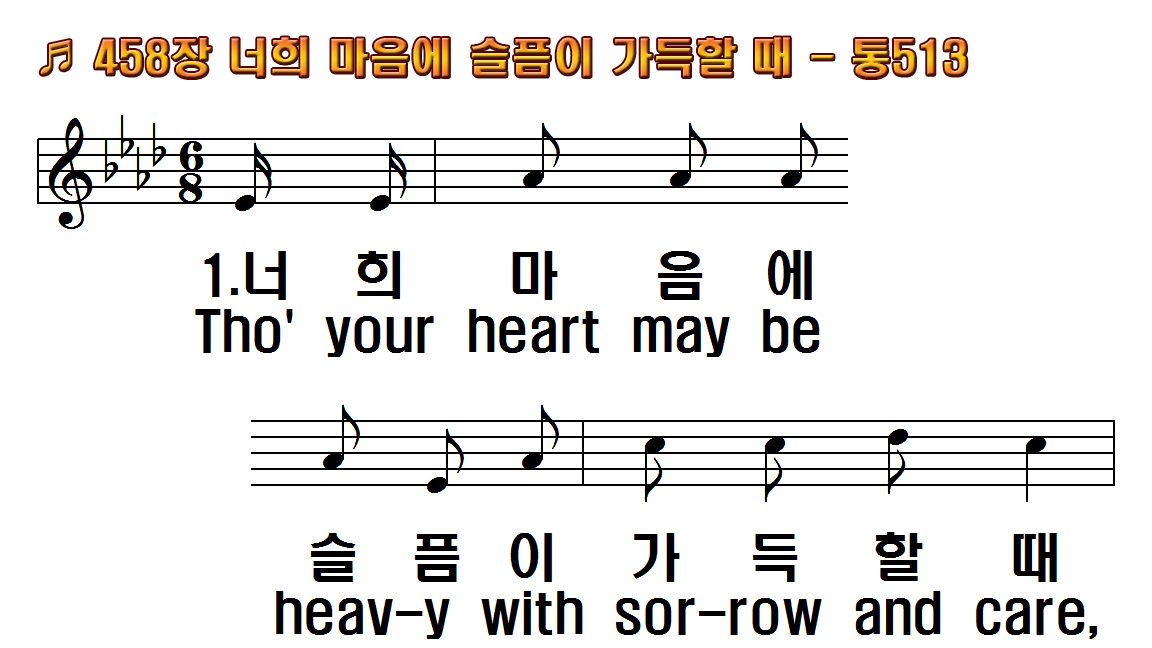 1.너희 마음에 슬픔이 가득할 때
2.때를 따라서 주시는 은혜로써
3.네가 맡은 일 성실히 행할 때에
후.참 기쁜 마음으로 십자가
1.Tho' your heart may be
2.Let the well by the wayside
3.For the work that you
R.Carry your cross with a
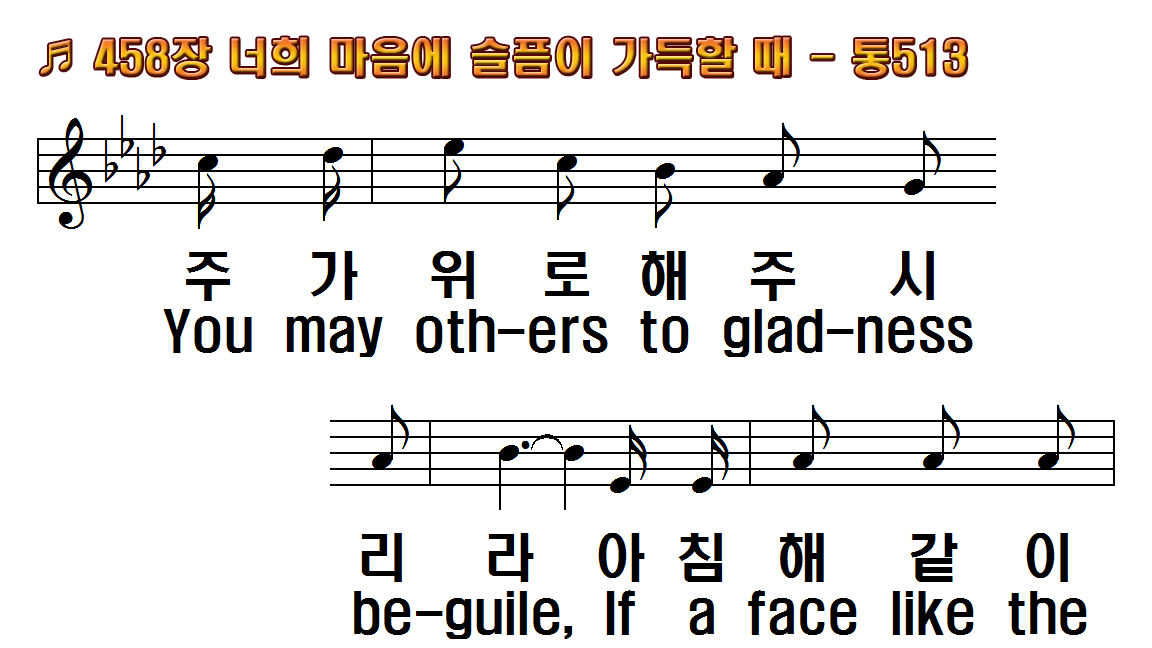 1.너희 마음에 슬픔이 가득할 때
2.때를 따라서 주시는 은혜로써
3.네가 맡은 일 성실히 행할 때에
후.참 기쁜 마음으로 십자가
1.Tho' your heart may be
2.Let the well by the wayside
3.For the work that you
R.Carry your cross with a
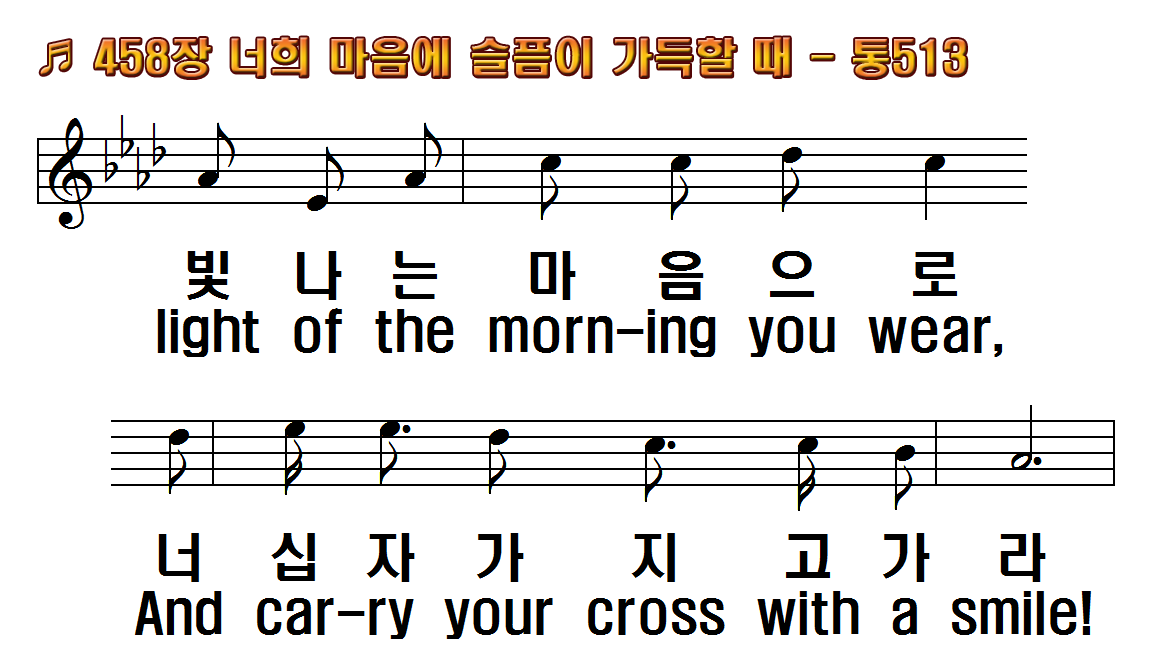 1.너희 마음에 슬픔이 가득할 때
2.때를 따라서 주시는 은혜로써
3.네가 맡은 일 성실히 행할 때에
후.참 기쁜 마음으로 십자가
1.Tho' your heart may be
2.Let the well by the wayside
3.For the work that you
R.Carry your cross with a
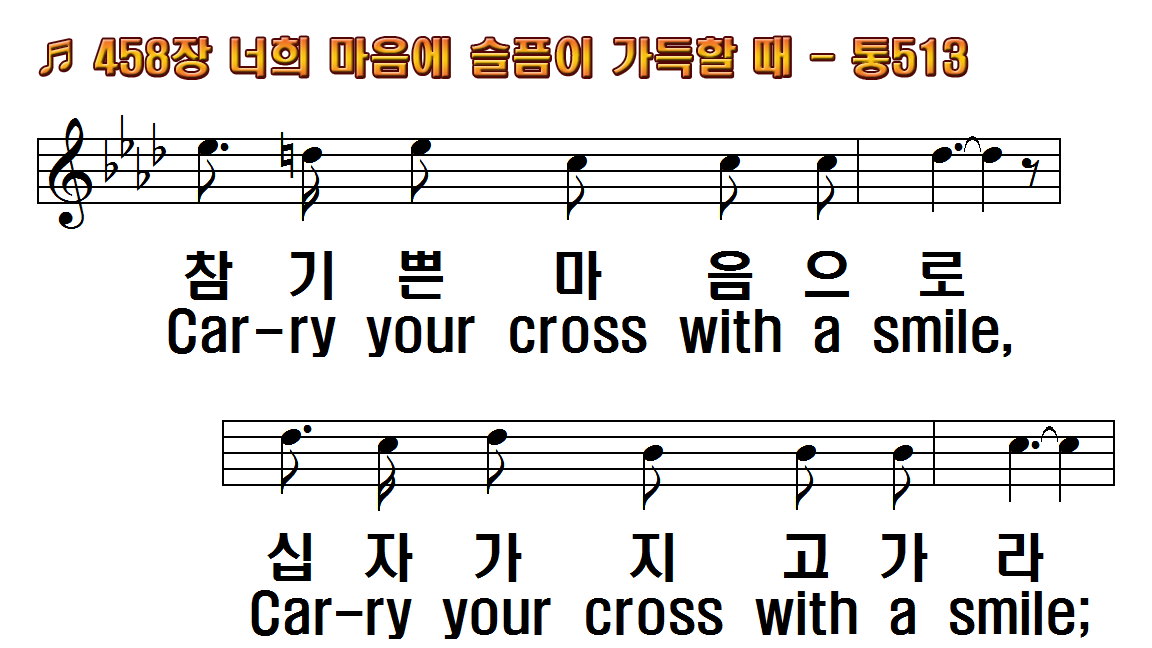 1.너희 마음에 슬픔이 가득할 때
2.때를 따라서 주시는 은혜로써
3.네가 맡은 일 성실히 행할 때에
후.참 기쁜 마음으로 십자가
1.Tho' your heart may be
2.Let the well by the wayside
3.For the work that you
R.Carry your cross with a
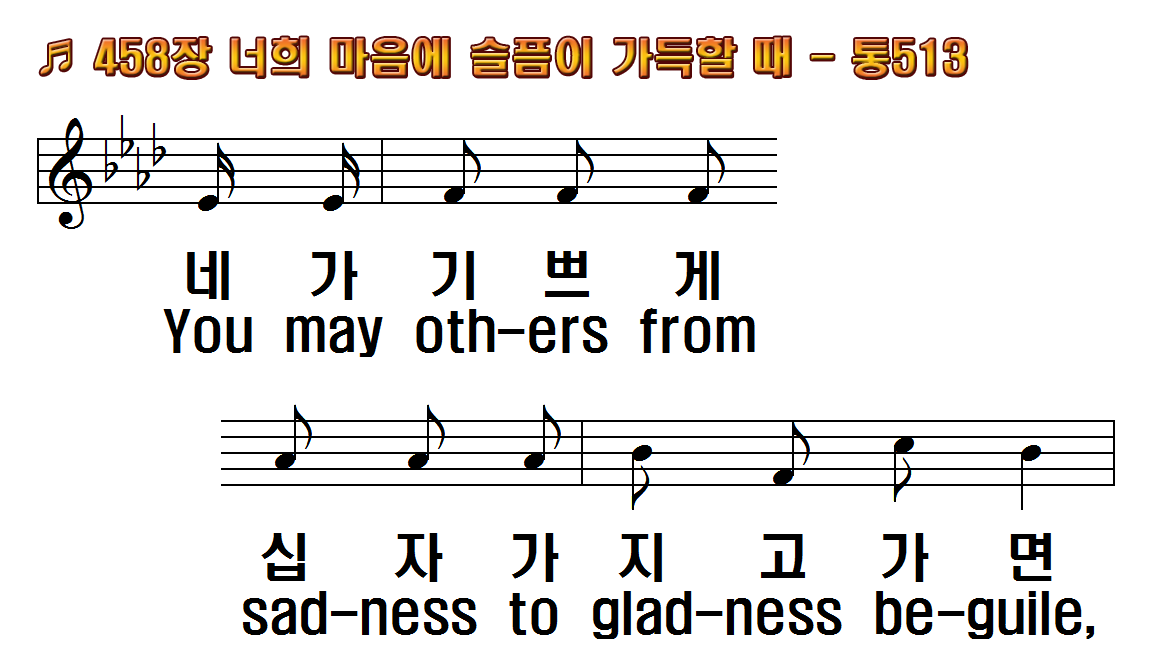 1.너희 마음에 슬픔이 가득할 때
2.때를 따라서 주시는 은혜로써
3.네가 맡은 일 성실히 행할 때에
후.참 기쁜 마음으로 십자가
1.Tho' your heart may be
2.Let the well by the wayside
3.For the work that you
R.Carry your cross with a
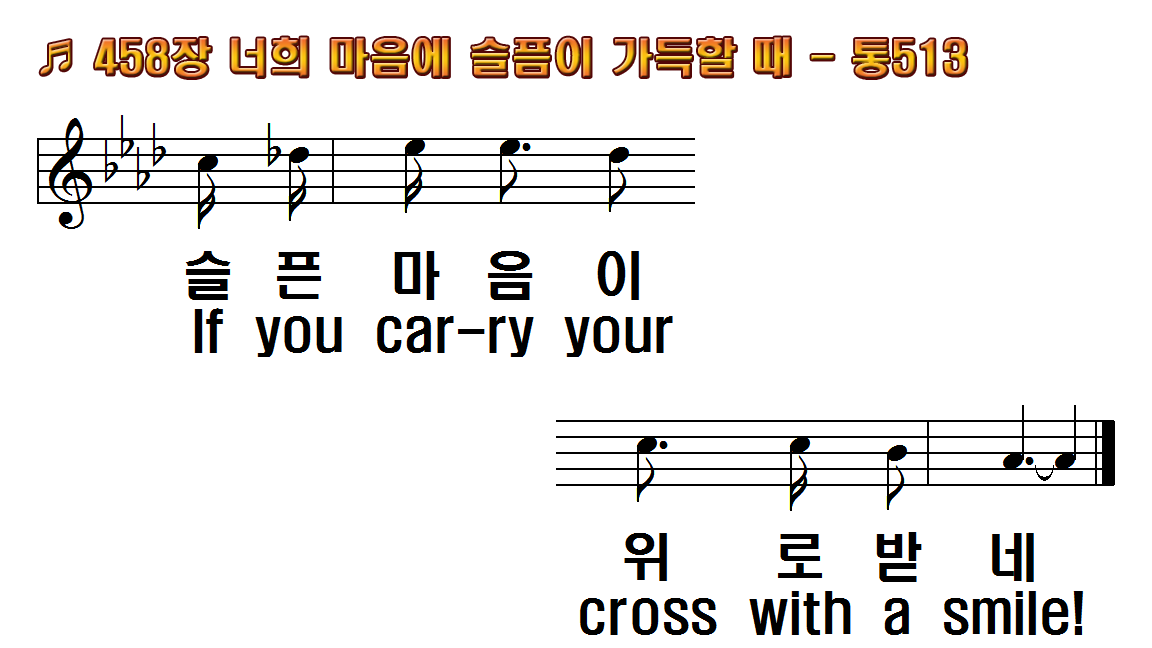 1.너희 마음에 슬픔이 가득할 때
2.때를 따라서 주시는 은혜로써
3.네가 맡은 일 성실히 행할 때에
후.참 기쁜 마음으로 십자가
1.Tho' your heart may be
2.Let the well by the wayside
3.For the work that you
R.Carry your cross with a
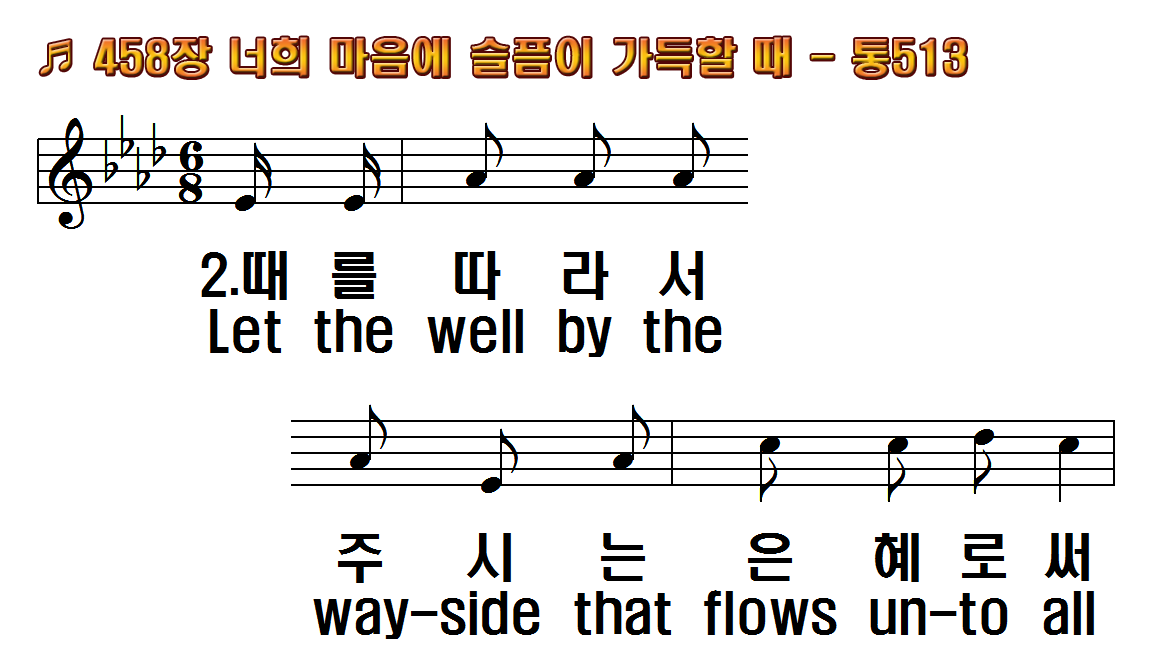 1.너희 마음에 슬픔이 가득할 때
2.때를 따라서 주시는 은혜로써
3.네가 맡은 일 성실히 행할 때에
후.참 기쁜 마음으로 십자가
1.Tho' your heart may be
2.Let the well by the wayside
3.For the work that you
R.Carry your cross with a
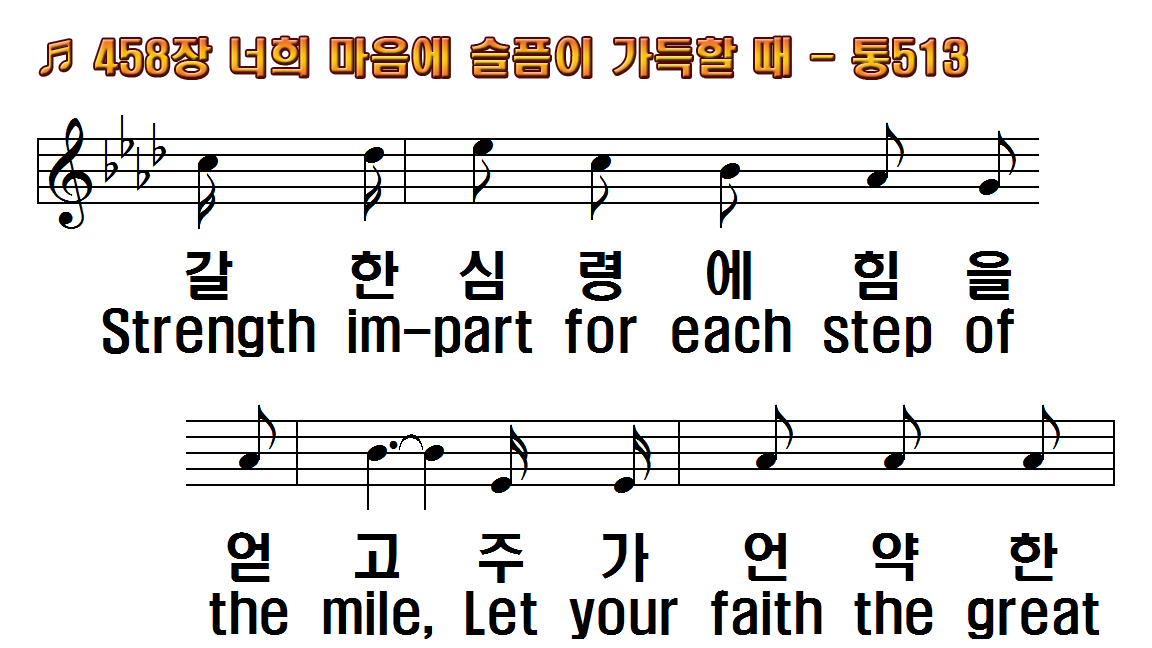 1.너희 마음에 슬픔이 가득할 때
2.때를 따라서 주시는 은혜로써
3.네가 맡은 일 성실히 행할 때에
후.참 기쁜 마음으로 십자가
1.Tho' your heart may be
2.Let the well by the wayside
3.For the work that you
R.Carry your cross with a
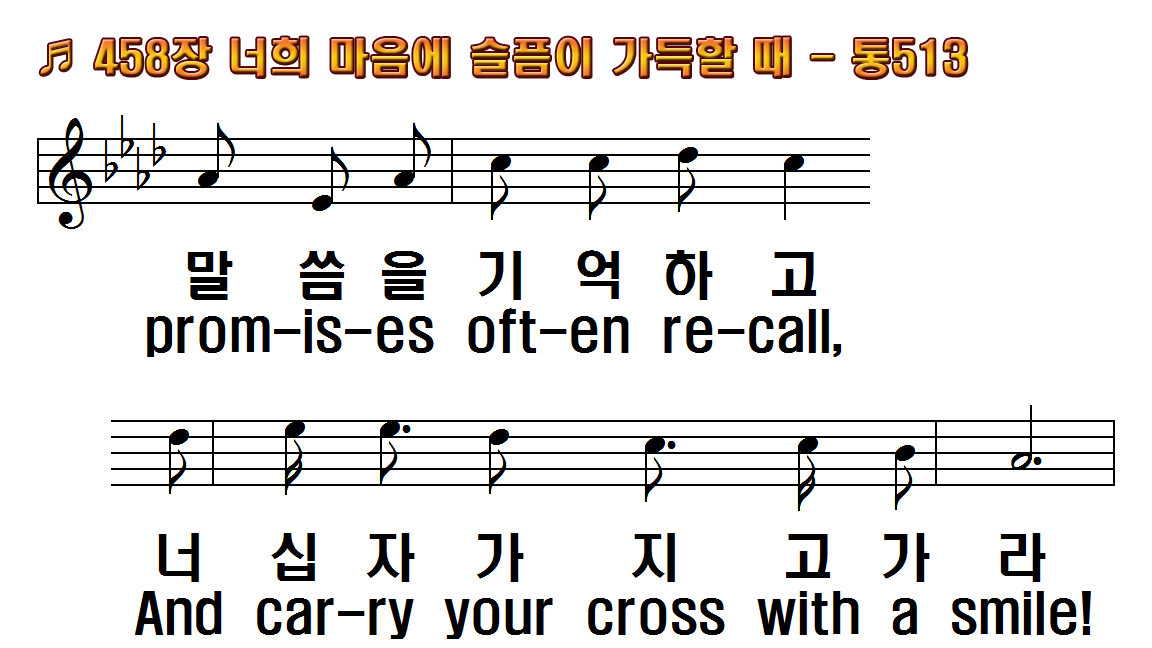 1.너희 마음에 슬픔이 가득할 때
2.때를 따라서 주시는 은혜로써
3.네가 맡은 일 성실히 행할 때에
후.참 기쁜 마음으로 십자가
1.Tho' your heart may be
2.Let the well by the wayside
3.For the work that you
R.Carry your cross with a
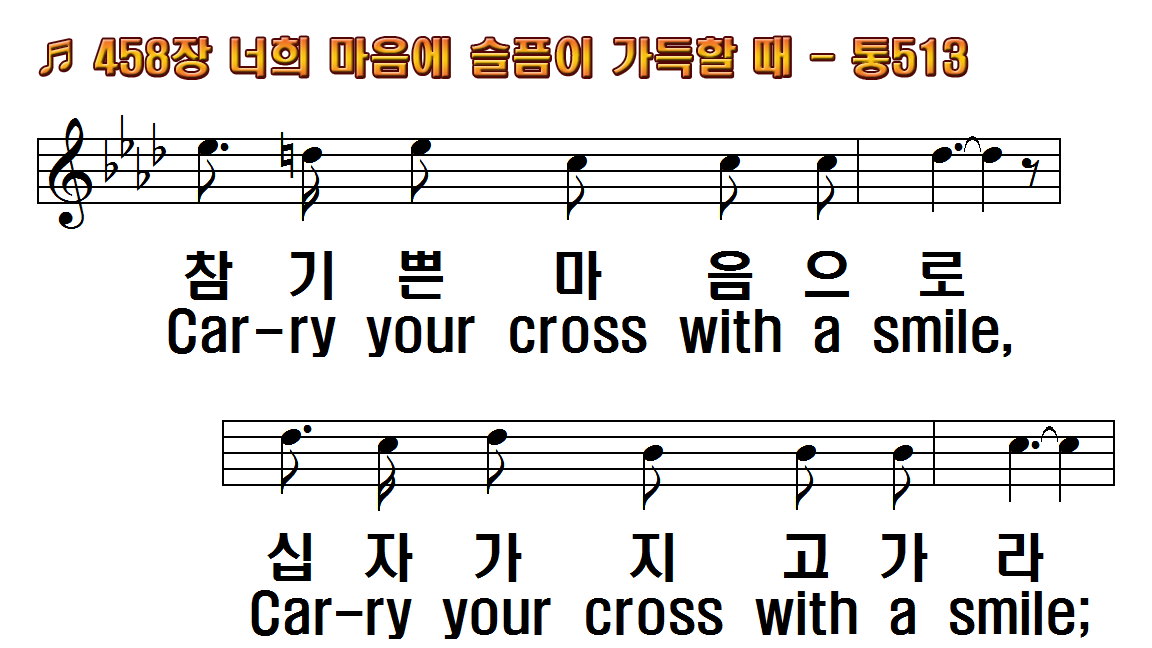 1.너희 마음에 슬픔이 가득할 때
2.때를 따라서 주시는 은혜로써
3.네가 맡은 일 성실히 행할 때에
후.참 기쁜 마음으로 십자가
1.Tho' your heart may be
2.Let the well by the wayside
3.For the work that you
R.Carry your cross with a
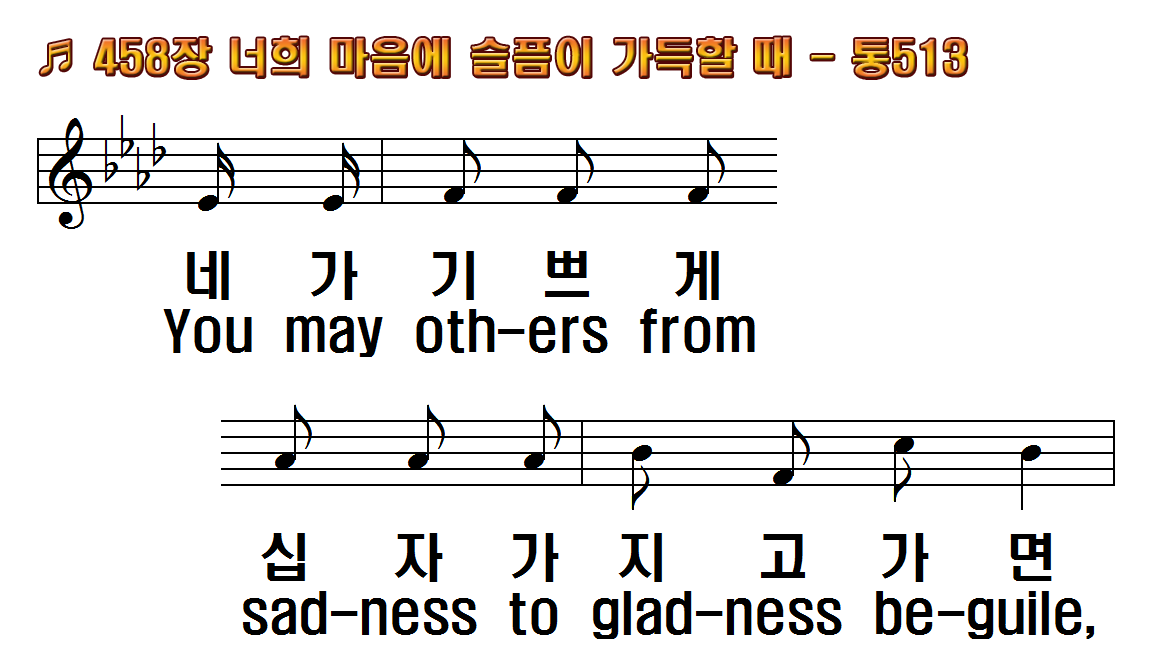 1.너희 마음에 슬픔이 가득할 때
2.때를 따라서 주시는 은혜로써
3.네가 맡은 일 성실히 행할 때에
후.참 기쁜 마음으로 십자가
1.Tho' your heart may be
2.Let the well by the wayside
3.For the work that you
R.Carry your cross with a
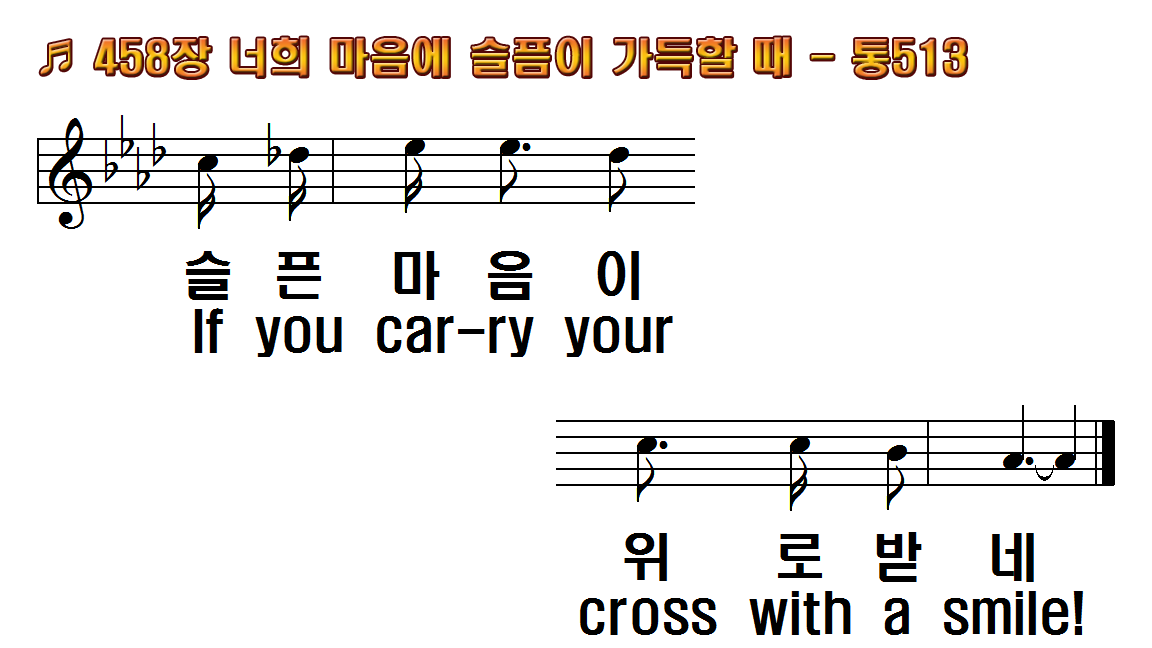 1.너희 마음에 슬픔이 가득할 때
2.때를 따라서 주시는 은혜로써
3.네가 맡은 일 성실히 행할 때에
후.참 기쁜 마음으로 십자가
1.Tho' your heart may be
2.Let the well by the wayside
3.For the work that you
R.Carry your cross with a
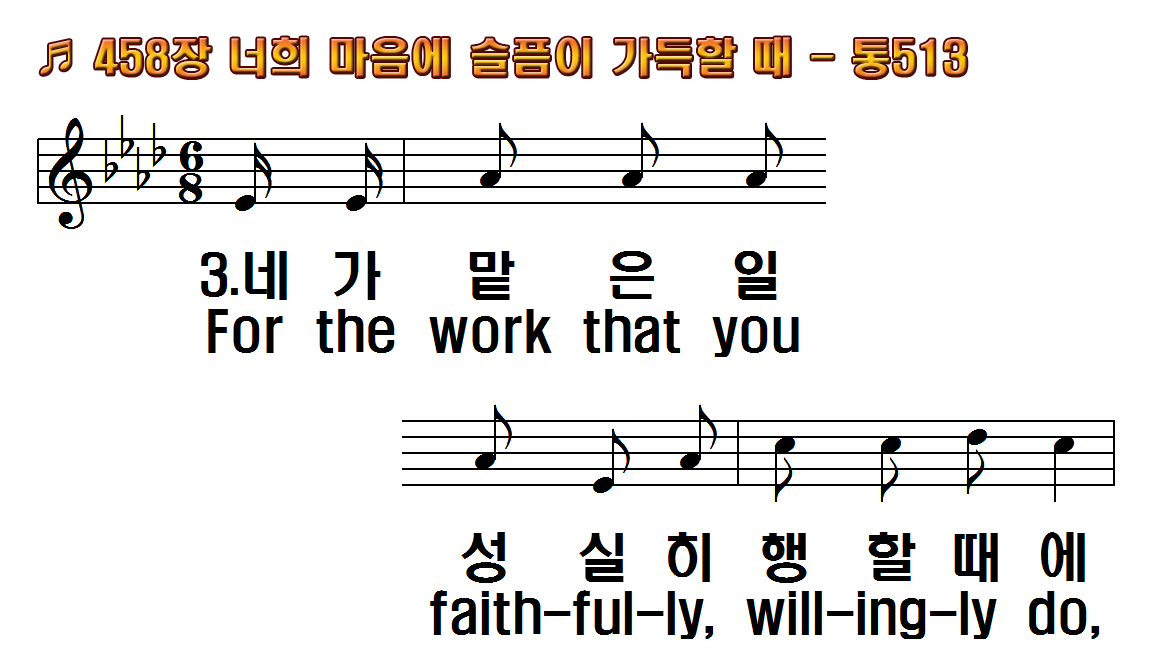 1.너희 마음에 슬픔이 가득할 때
2.때를 따라서 주시는 은혜로써
3.네가 맡은 일 성실히 행할 때에
후.참 기쁜 마음으로 십자가
1.Tho' your heart may be
2.Let the well by the wayside
3.For the work that you
R.Carry your cross with a
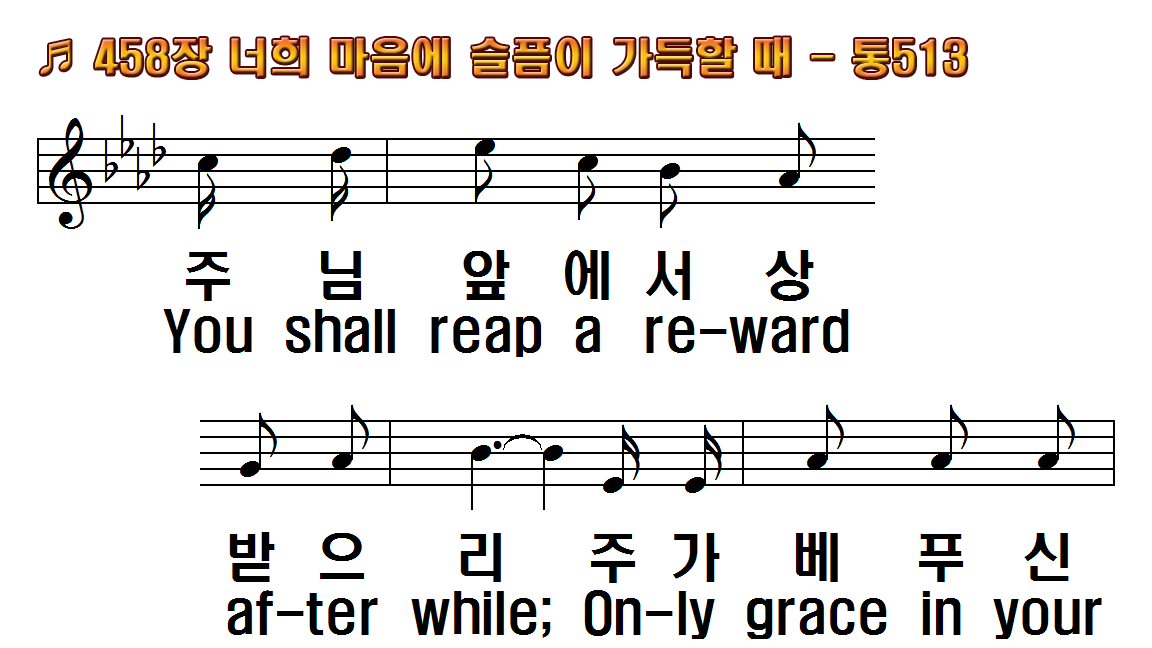 1.너희 마음에 슬픔이 가득할 때
2.때를 따라서 주시는 은혜로써
3.네가 맡은 일 성실히 행할 때에
후.참 기쁜 마음으로 십자가
1.Tho' your heart may be
2.Let the well by the wayside
3.For the work that you
R.Carry your cross with a
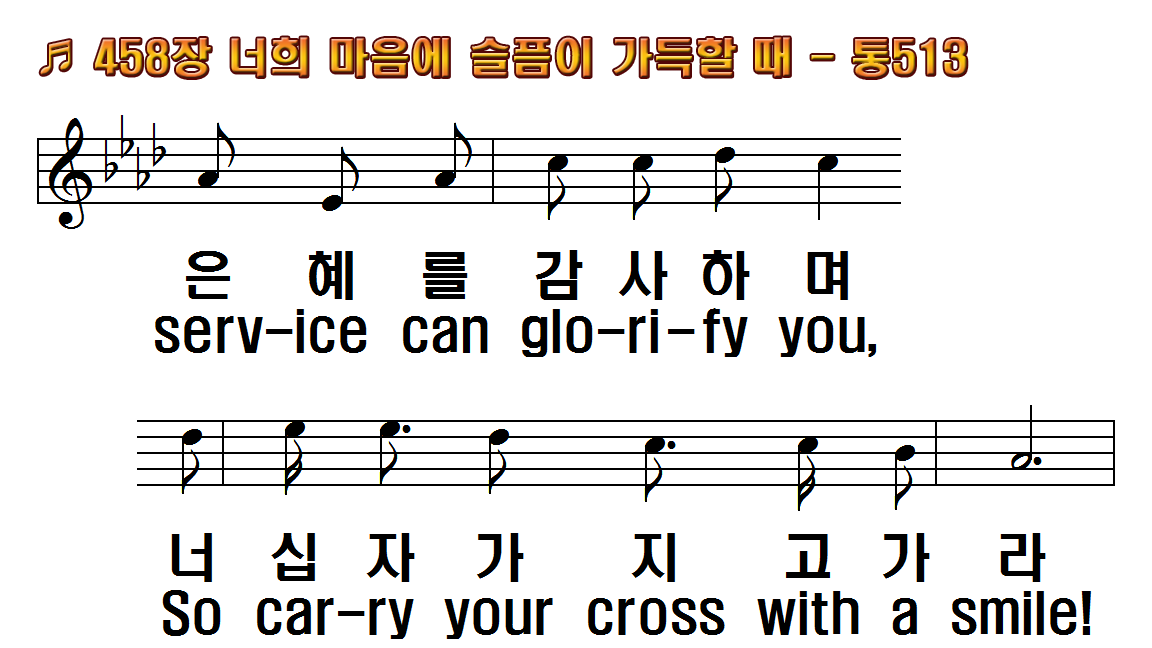 1.너희 마음에 슬픔이 가득할 때
2.때를 따라서 주시는 은혜로써
3.네가 맡은 일 성실히 행할 때에
후.참 기쁜 마음으로 십자가
1.Tho' your heart may be
2.Let the well by the wayside
3.For the work that you
R.Carry your cross with a
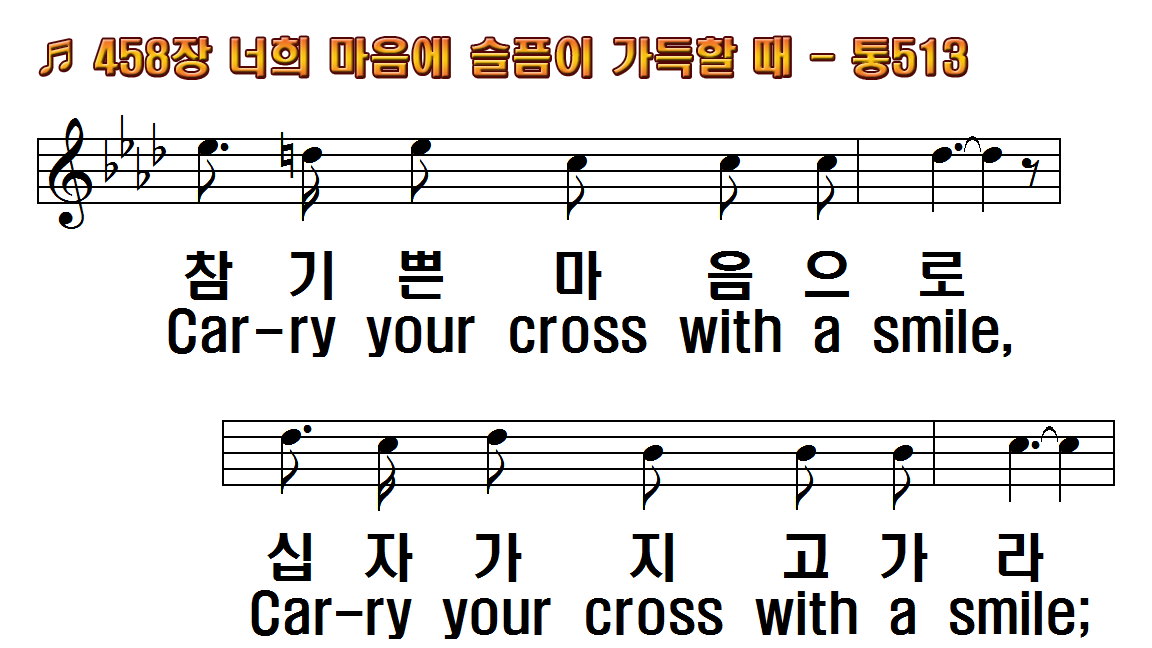 1.너희 마음에 슬픔이 가득할 때
2.때를 따라서 주시는 은혜로써
3.네가 맡은 일 성실히 행할 때에
후.참 기쁜 마음으로 십자가
1.Tho' your heart may be
2.Let the well by the wayside
3.For the work that you
R.Carry your cross with a
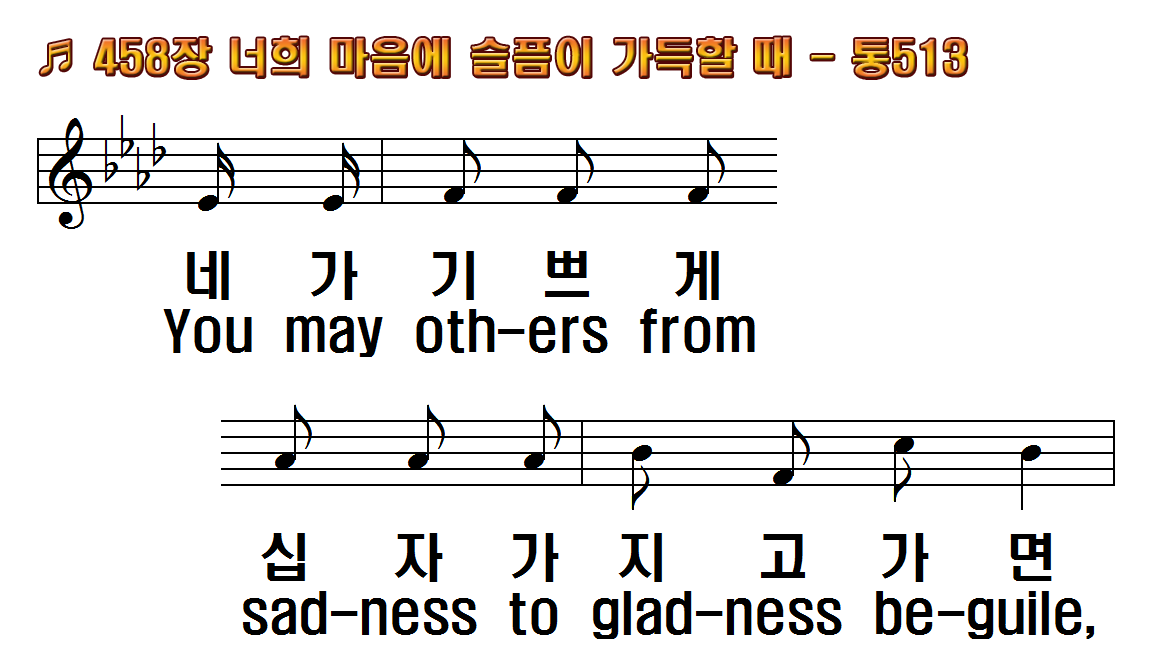 1.너희 마음에 슬픔이 가득할 때
2.때를 따라서 주시는 은혜로써
3.네가 맡은 일 성실히 행할 때에
후.참 기쁜 마음으로 십자가
1.Tho' your heart may be
2.Let the well by the wayside
3.For the work that you
R.Carry your cross with a
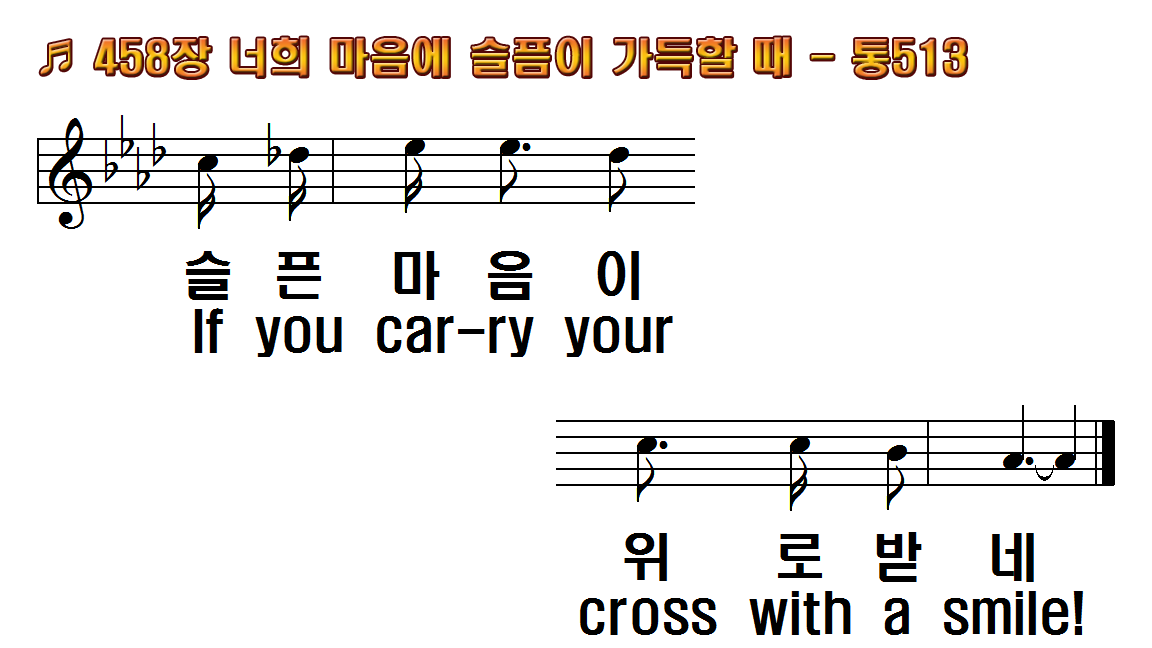 1.너희 마음에 슬픔이 가득할 때
2.때를 따라서 주시는 은혜로써
3.네가 맡은 일 성실히 행할 때에
후.참 기쁜 마음으로 십자가
1.Tho' your heart may be
2.Let the well by the wayside
3.For the work that you
R.Carry your cross with a
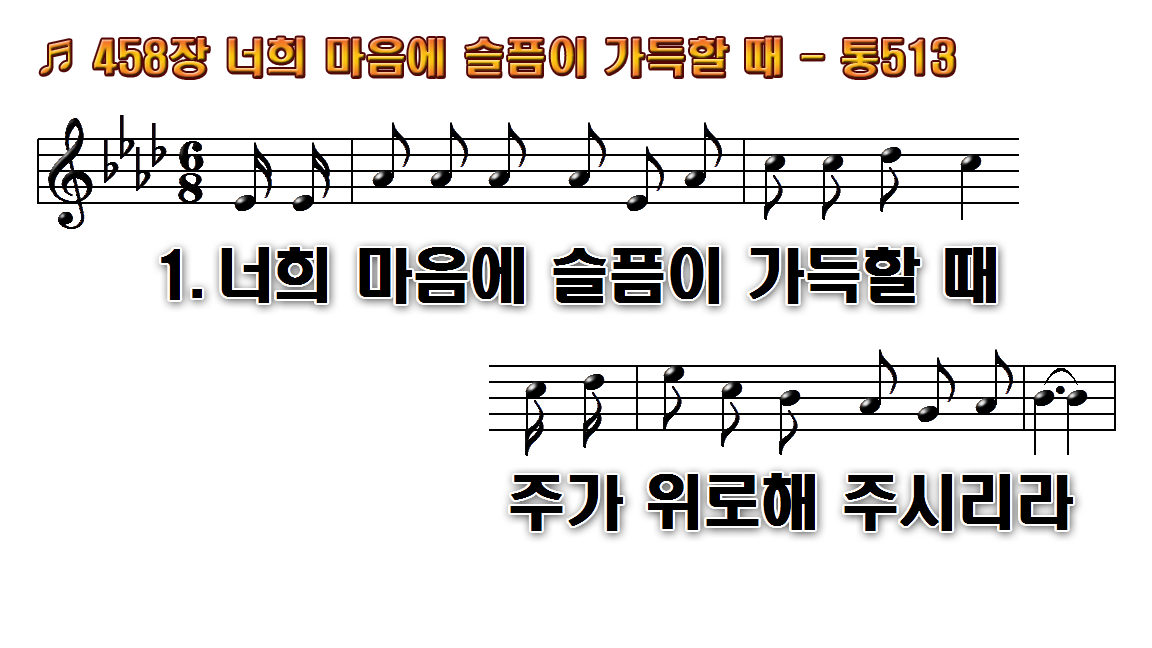 1.너희 마음에 슬픔이 가득할 때
2.때를 따라서 주시는 은혜로써
3.네가 맡은 일 성실히 행할
후.참 기쁜 마음으로 십자가
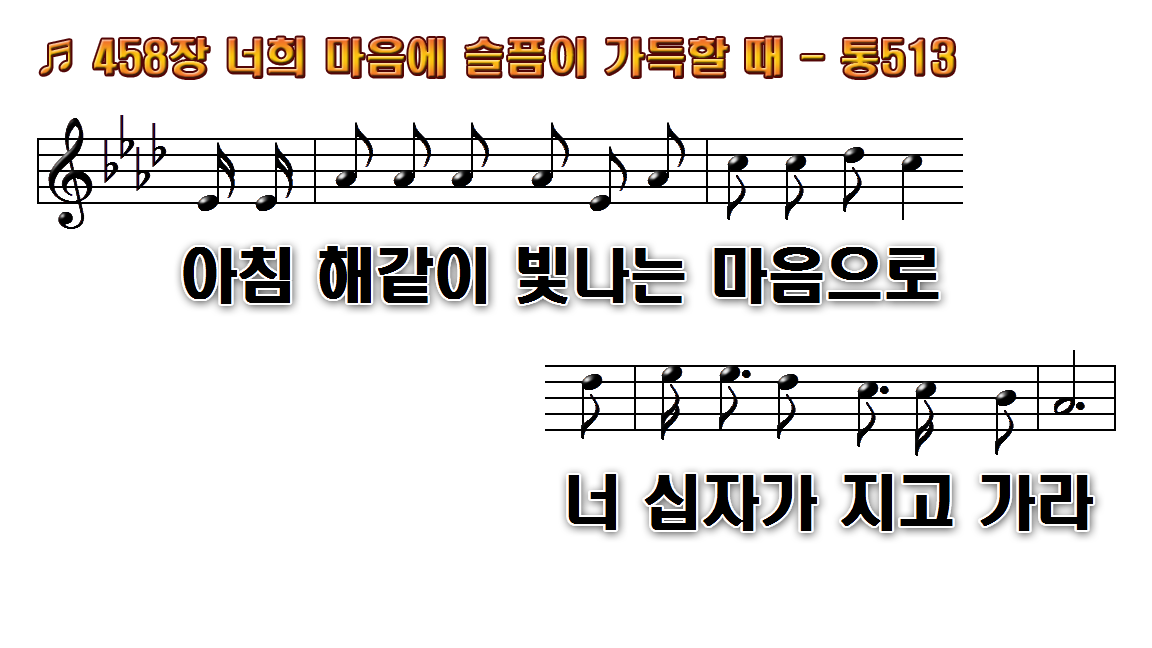 1.너희 마음에 슬픔이 가득할 때
2.때를 따라서 주시는 은혜로써
3.네가 맡은 일 성실히 행할
후.참 기쁜 마음으로 십자가
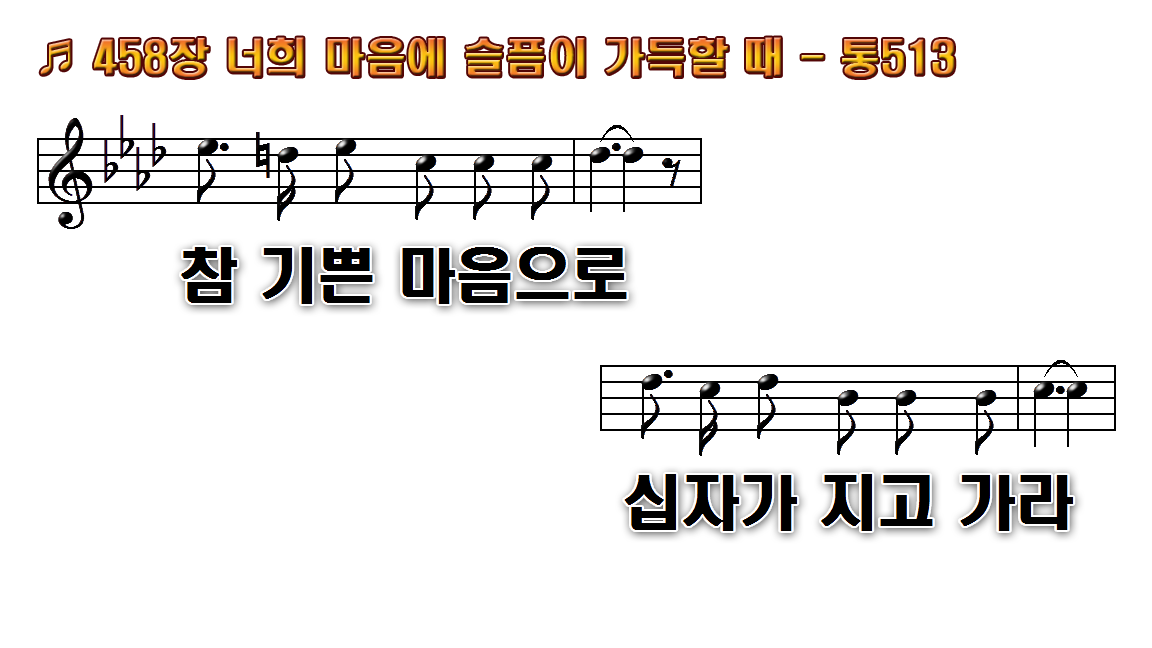 1.너희 마음에 슬픔이 가득할 때
2.때를 따라서 주시는 은혜로써
3.네가 맡은 일 성실히 행할
후.참 기쁜 마음으로 십자가
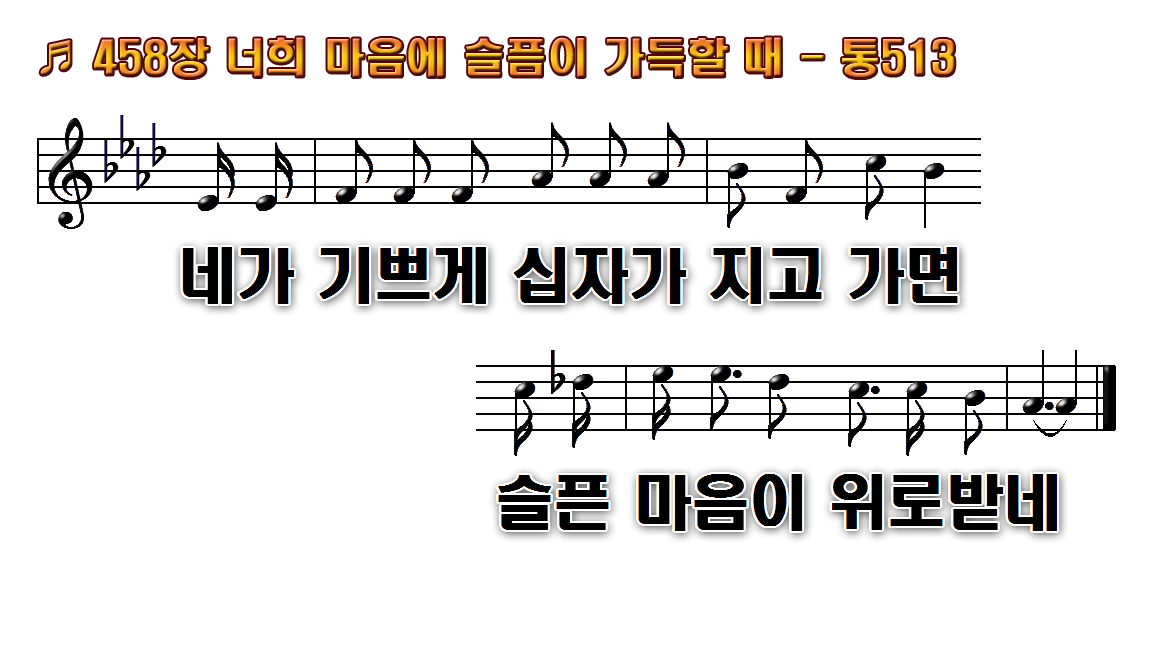 1.너희 마음에 슬픔이 가득할 때
2.때를 따라서 주시는 은혜로써
3.네가 맡은 일 성실히 행할
후.참 기쁜 마음으로 십자가
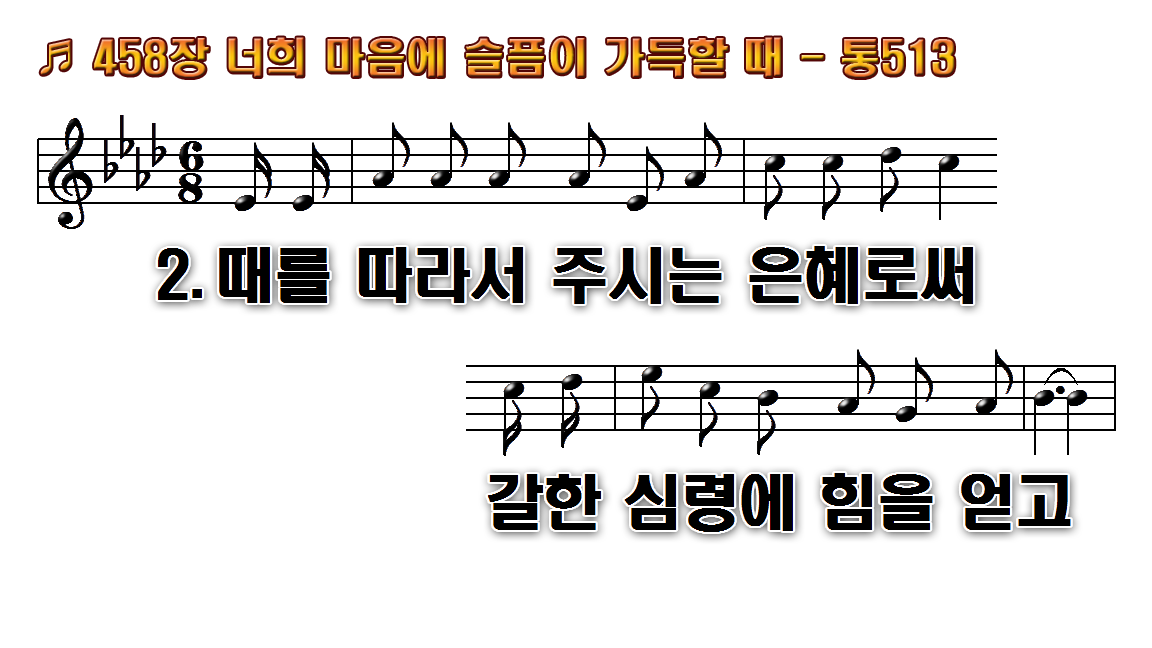 1.너희 마음에 슬픔이 가득할 때
2.때를 따라서 주시는 은혜로써
3.네가 맡은 일 성실히 행할
후.참 기쁜 마음으로 십자가
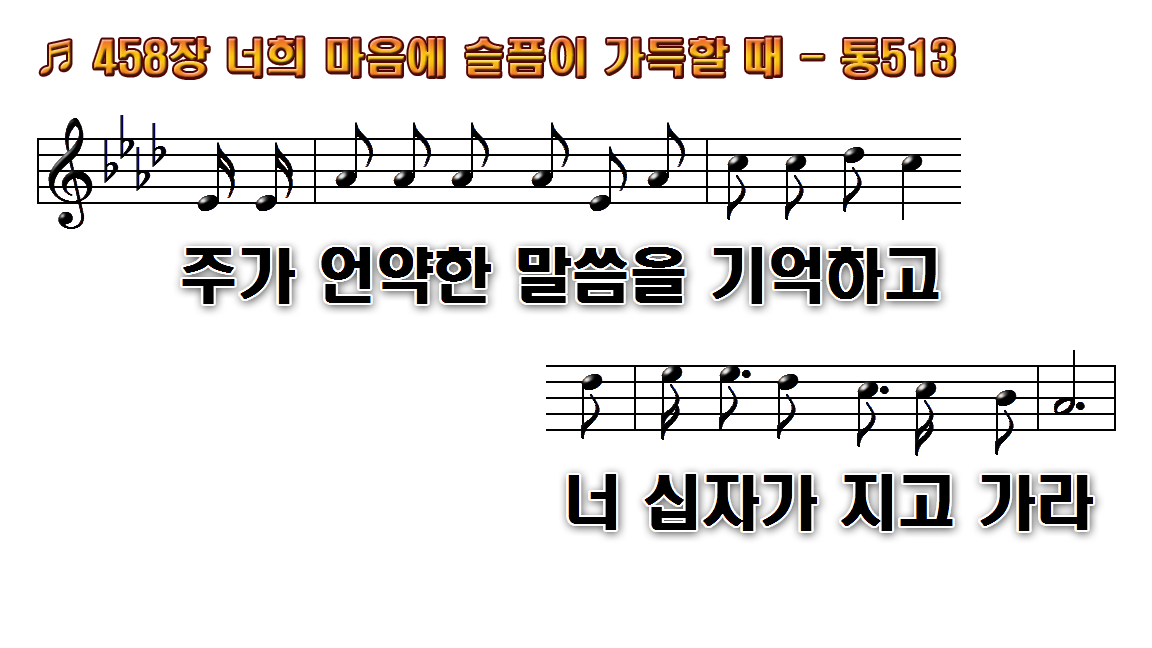 1.너희 마음에 슬픔이 가득할 때
2.때를 따라서 주시는 은혜로써
3.네가 맡은 일 성실히 행할
후.참 기쁜 마음으로 십자가
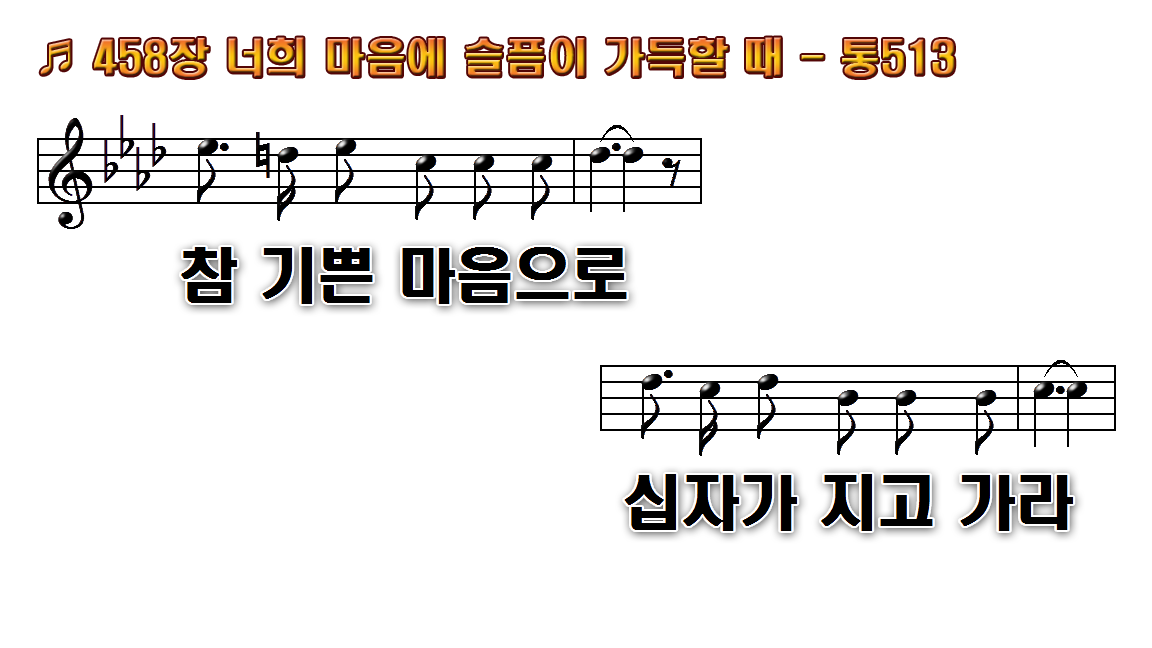 1.너희 마음에 슬픔이 가득할 때
2.때를 따라서 주시는 은혜로써
3.네가 맡은 일 성실히 행할
후.참 기쁜 마음으로 십자가
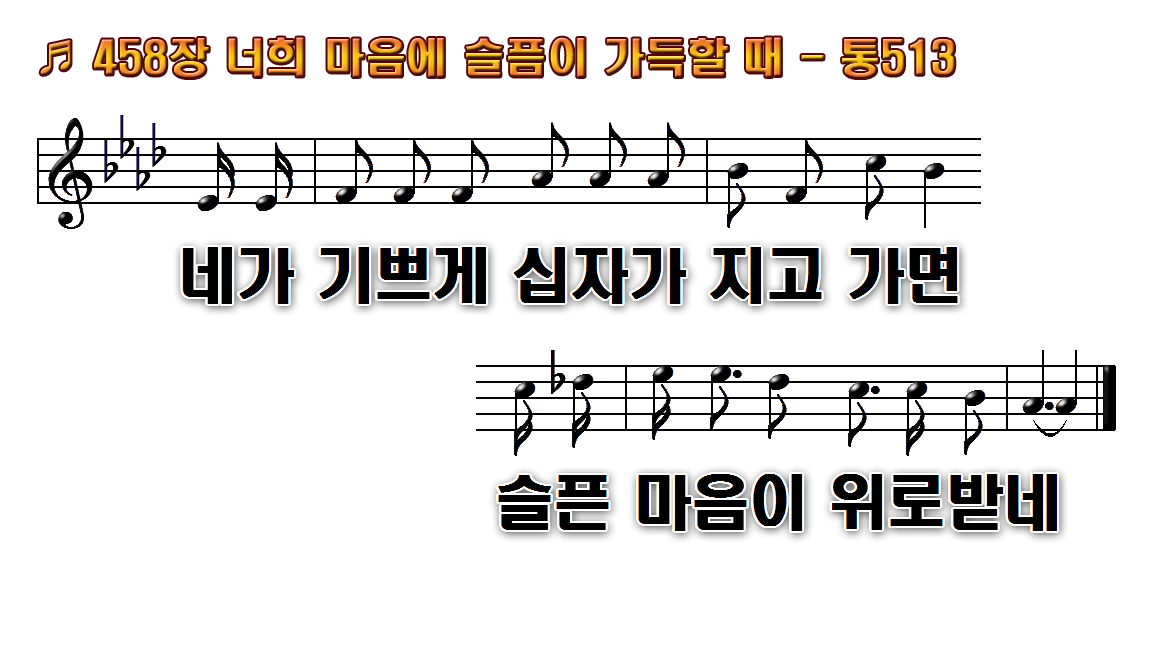 1.너희 마음에 슬픔이 가득할 때
2.때를 따라서 주시는 은혜로써
3.네가 맡은 일 성실히 행할
후.참 기쁜 마음으로 십자가
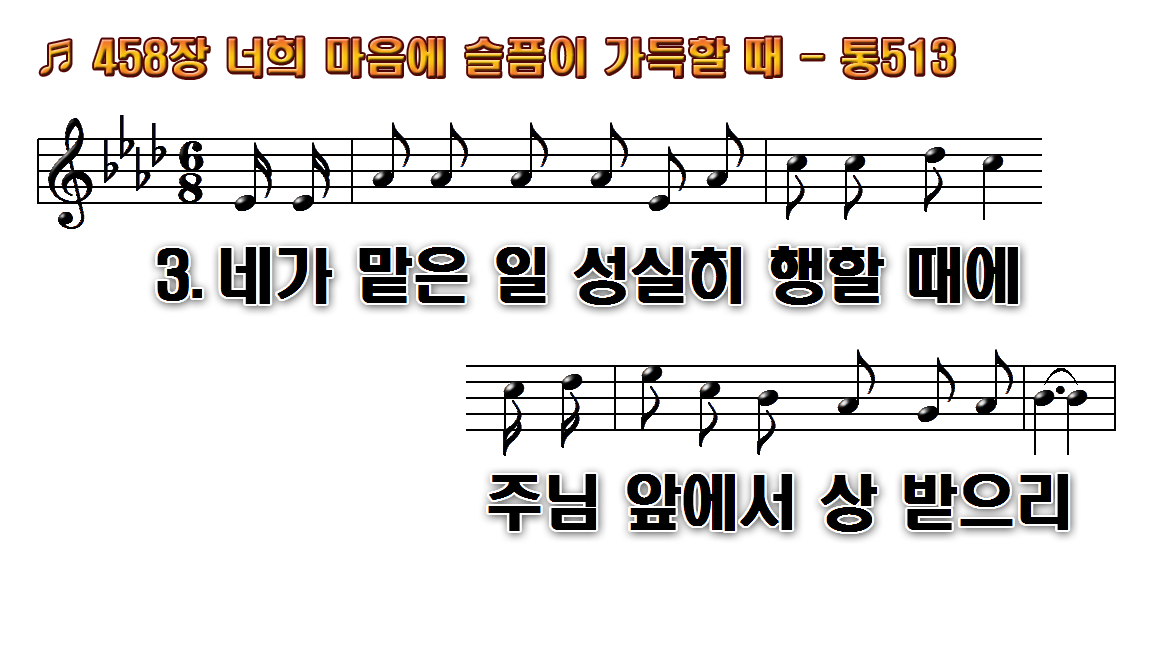 1.너희 마음에 슬픔이 가득할 때
2.때를 따라서 주시는 은혜로써
3.네가 맡은 일 성실히 행할
후.참 기쁜 마음으로 십자가
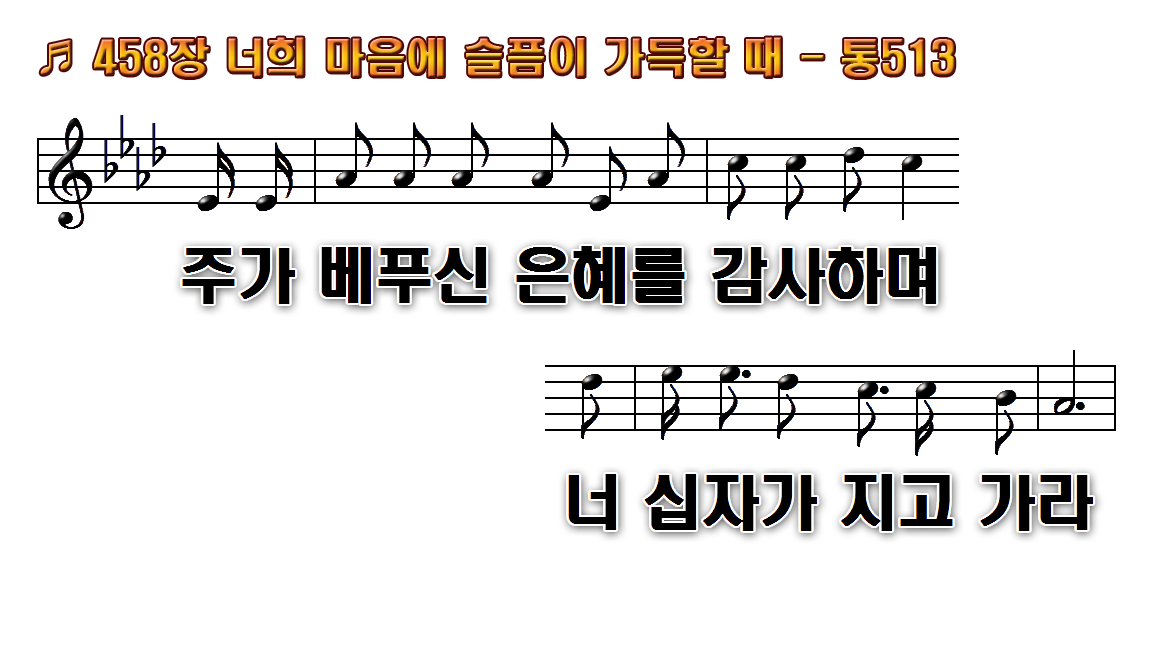 1.너희 마음에 슬픔이 가득할 때
2.때를 따라서 주시는 은혜로써
3.네가 맡은 일 성실히 행할
후.참 기쁜 마음으로 십자가
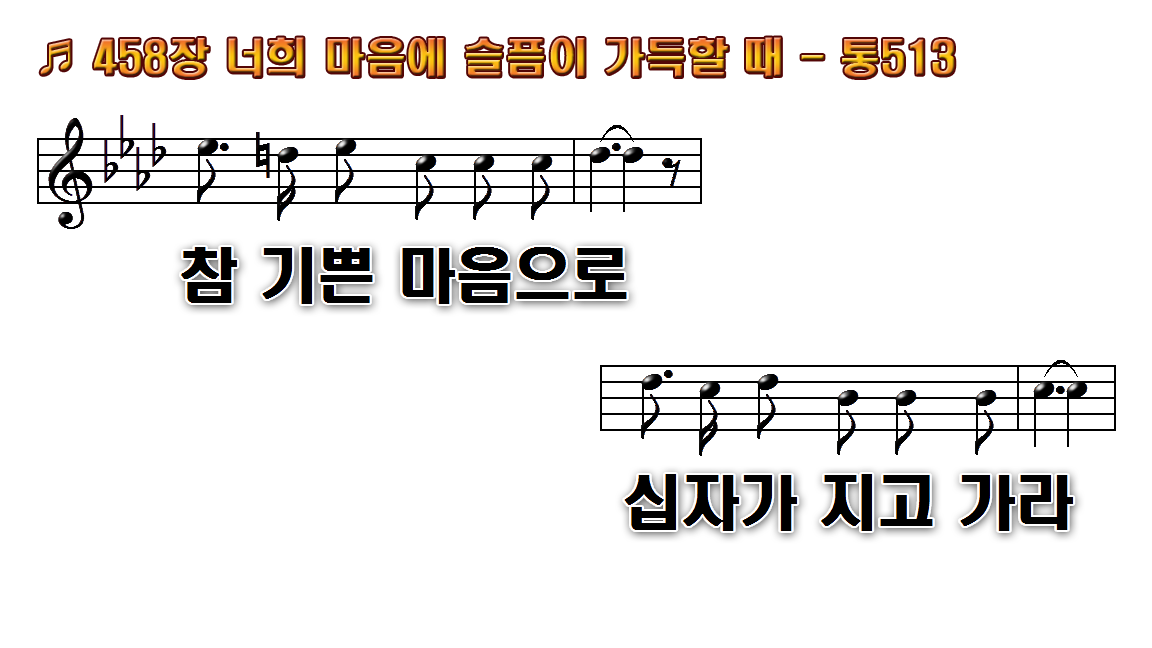 1.너희 마음에 슬픔이 가득할 때
2.때를 따라서 주시는 은혜로써
3.네가 맡은 일 성실히 행할
후.참 기쁜 마음으로 십자가
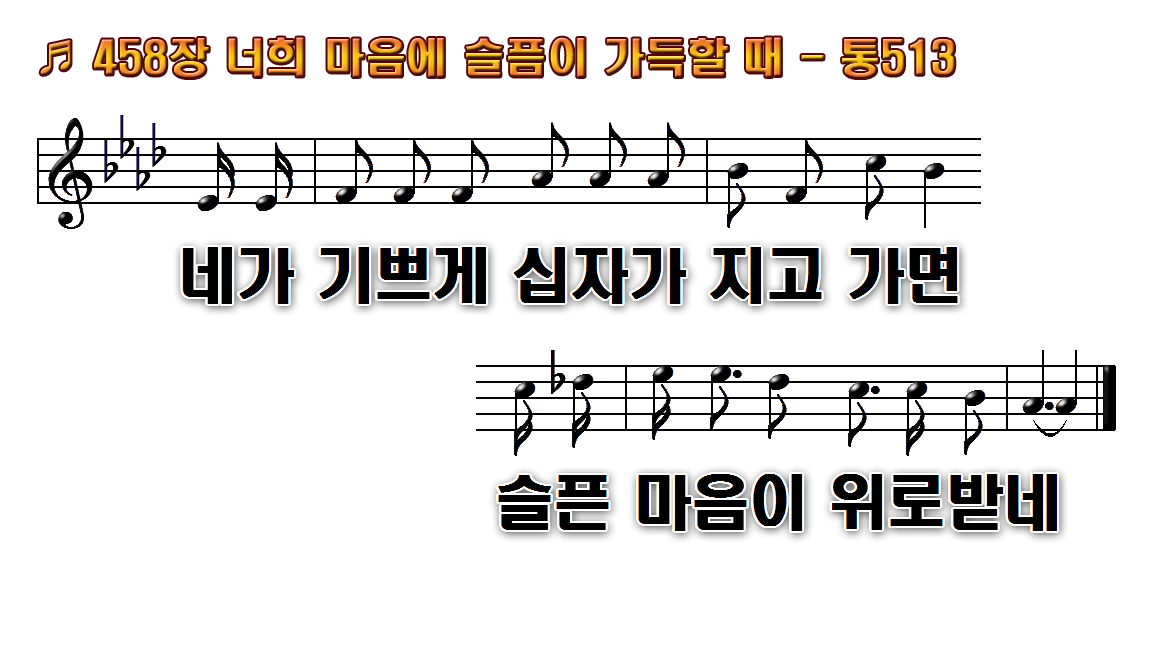 1.너희 마음에 슬픔이 가득할 때
2.때를 따라서 주시는 은혜로써
3.네가 맡은 일 성실히 행할
후.참 기쁜 마음으로 십자가